History
Years 7–10 Australian Curriculum: Humanities and Social Sciences Version 9.0
Subject overview
220091
[Speaker Notes: This presentation supports understanding of the Australian Curriculum Version 9.0: Humanities and Social Sciences Year 7–Year 10. It gives insight into the position of History within the Australian Curriculum: HASS and the structure of the HASS learning area. 

You can use this presentation in your organisation as the basis for professional learning about the HASS curriculum. It includes information about the key aspects of the curriculum, as well as activities for becoming familiar with the curriculum. An icon in the bottom-right corner of a slide identifies opportunities for activities. Presenters are encouraged to tailor this presentation to suit the needs of their audience.

The Australian Curriculum content referred to in this presentation is available from:
Australian Curriculum, Assessment and Reporting Authority (ACARA) 2022, Australian Curriculum Version 9 Foundation to Year 10, https://v9.australiancurriculum.edu.au/.]
Learning goals
This presentation aims to:
build understanding of the Australian Curriculum Version 9.0: Humanities and Social Sciences in Years 7–10 History
provide an overview of the structure of Years 7–10 History.
[Speaker Notes: This presentation aims to:
build understanding of the Australian Curriculum Version 9.0, with particular reference to the Humanities and Social Sciences curriculum in Years 7–10 History
provide an overview of the structure of Years 7–10 History, including the curriculum content and achievement standards.

Note: Learning area information for Years 7–10 Humanities and Social Sciences is available in the Learning area overview presentation.

Note: Subject-specific presentations are also available for other HASS subjects. These are:
Years 7–10 Geography
Years 7–10 Civics and Citizenship
Years 7–10 Economics and Business.]
Three-dimensional curriculum
The Australian Curriculum is a three-dimensional curriculum made up of:
learning areas 
general capabilities 
cross-curriculumpriorities.
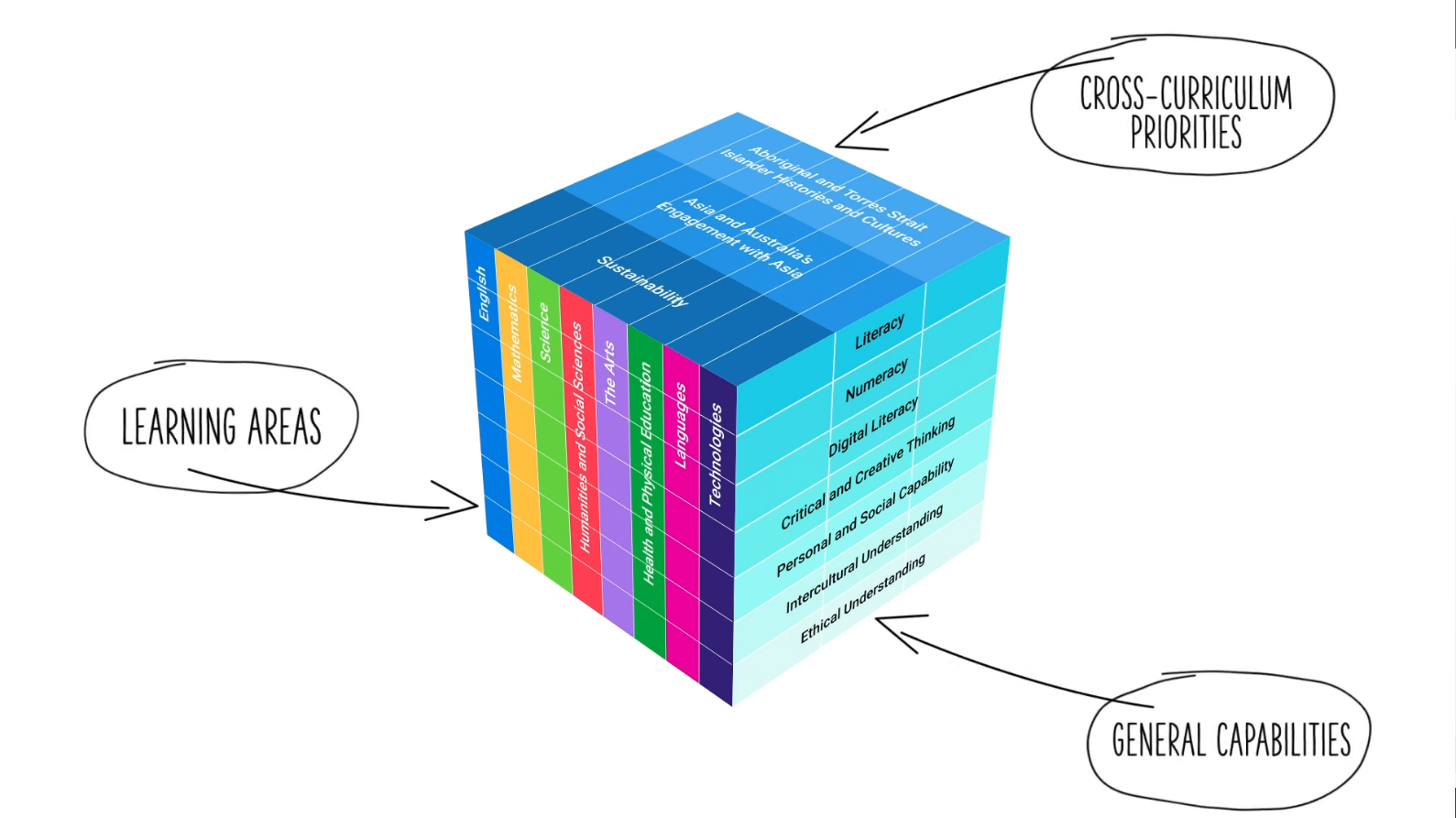 ACARA image from Summary overview (video): https://v9.australiancurriculum.edu.au/help/website-tour.
[Speaker Notes: The Australian Curriculum sets the expectations for what all Australian students should be taught and have the opportunity to learn as they progress through their school life. In Prep to Year 10, the Australian Curriculum provides teachers, students and parents with access to the same content and consistent national standards for determining the progress of student learning.

All Australian students across all education settings and contexts can be supported in their diverse learning needs through the three dimensions of the Australian Curriculum: the learning area content, the general capabilities and the cross-curriculum priorities.

This diagram shows the relationship between these dimensions of the Australian Curriculum. Teachers emphasise one or more dimensions to develop learning programs suited to the strengths, interests and diverse needs of all students.

This presentation provides a brief overview of the general capabilities and cross-curriculum priorities. However, the focus will be on Years 7–10 History.]
Structure of Years 7–10 History
Rationale
Aims 
Key considerations
Core concepts
Structure 
Year-by-year curriculum
Achievement standards
Curriculum content
Source: https://v9.australiancurriculum.edu.au/teacher-resources/understand-this-learning-area/humanities-and-social-sciences#history-7%E2%80%9310.
[Speaker Notes: The Australian Curriculum sets out what all young people should be taught by specifying the curriculum content and identifies the learning expected at points in their schooling by specifying the achievement standards. The content and achievement standards are supported by additional information that describes the:
curriculum intent (rationale)
aims of learning (aims)
key considerations when planning learning experiences that are unique to History
core concepts that underpin the essential content of History
organising structure and focus for the learning at specific year levels including the level descriptions, the curriculum content and the achievement standards.

The following sections of the presentation will provide an overview of each of these key aspects of the curriculum.]
Rationale
The Humanities and Social Sciences are the study of human behaviour and interaction in social, cultural, environmental, economic, business, legal and political contexts. This learning area has a historical and contemporary focus, from personal to global contexts, and considers the challenges that may occur in the future. It plays an important role in assisting students to understand global issues, and building their capacity to be active and informed citizens who understand and participate in the world.  
 
The Humanities and Social Sciences subjects in the Australian Curriculum provide a broad understanding of the world we live in, and how people can participate as active and informed citizens with high-level skills needed now and in the future. They provide opportunities for students to develop their own personal and social learning, and to explore their perspectives as well as those of others. 
 
Through studying Humanities and Social Sciences, students will develop the ability to question, think critically, solve problems, communicate effectively, make decisions and adapt to change. This requires an understanding of the key historical, geographical, legal, political, economic, business and societal factors involved, and how these different factors interrelate.
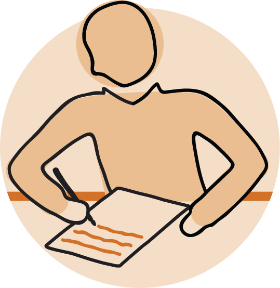 Source: Quoted verbatim and unaltered from ACARA, https://v9.australiancurriculum.edu.au/teacher-resources/understand-this-learning-area/humanities-and-social-sciences#history-7%E2%80%9310.
[Speaker Notes: The rationale defines the subject and describes its importance within the curriculum.

The Years 7–10 History rationale promotes:
the development of students’ knowledge, curiosity and imagination about the past 
an appreciation of how the world and its people and environments have changed, as well as the significant continuities that exist to the present day 
the development of transferable skills such as the ability to ask relevant questions, critically analyse and interpret sources, consider context, explain different perspectives, develop and substantiate interpretations with evidence and communicate effectively 

The full rationale is available from:  https://v9.australiancurriculum.edu.au/teacher-resources/understand-this-learning-area/humanities-and-social-sciences#history-7%E2%80%9310/.

Suggested activity

Read the rationale for Years 7–10 History. Partner with a colleague to discuss the following questions:
What are the key aspects of the rationale? 
Why is Years 7–10 History important? What important contribution does the learning make to a student’s education?
Which aspects of this rationale match your current understanding of the subject? Which aspects are new understandings?]
Aims
Humanities and Social Sciences aims to ensure that students develop:  
a sense of wonder, curiosity and respect about places, people, cultures and systems throughout the world, past and present, and an interest in and enjoyment of the study of these phenomena  
key historical, geographical, civic, business and economic knowledge of people, places, values and systems, past and present, in local to global contexts  
an understanding and appreciation of historical developments, geographic phenomena, civic values and economic factors that shape society, influence sustainability and create a sense of belonging  
an understanding of the key concepts applied to disciplinary and/or cross-disciplinary inquiries  
the capacity to use disciplinary skills, including disciplinary-appropriate questioning, researching using reliable sources, analysing, evaluating and communicating  
dispositions required for effective participation in everyday life, now and in the future, including the ability to problem-solve critically and creatively, make informed decisions, be a responsible and active citizen, make informed economic and financial choices, and reflect on ethics.
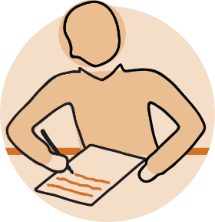 Source: quoted verbatim and unaltered from ACARA, https://v9.australiancurriculum.edu.au/teacher-resources/understand-this-learning-area/humanities-and-social-sciences#history-7%E2%80%9310.
[Speaker Notes: The aims flow logically from the rationale and identify the major learning that students will be able to demonstrate as a result of being taught the curriculum.

The Years 7–10 History subject aims to ensure students develop:
interest in, and enjoyment of, historical study for lifelong learning and work, including their capacity and willingness to be informed and active citizens 
knowledge, understanding and appreciation of the past and the forces that shape societies and environments, including Western civilisation, First Nations Peoples’ early societies, and Australian and Asian societies 
the understanding and use of historical concepts, including evidence, perspectives, interpretations and contestability, continuity and change, cause and effect and significance 
capacity to undertake historical inquiry, including skills for questioning and research, chronology, using historical sources, historical interpretation and evaluation, analysis and communicating a historical explanation about the past. 

The full aims are available from: https://v9.australiancurriculum.edu.au/teacher-resources/understand-this-learning-area/humanities-and-social-sciences/.

Suggested activities
Prepare a brief statement/overview that would help you describe the aims of the subject to a parent group.
Identify two or three big ideas in the aims. How do they inform:
your understanding of the subject?
what is valued in the Australian Curriculum for the learning area?
your teaching and learning approaches?]
Key considerations
History
Inquiry questions
Historical sources
Australian history within a world history approach

Other HASS considerations
Protocols for engaging First Nations Australians
Meeting the needs of diverse learners
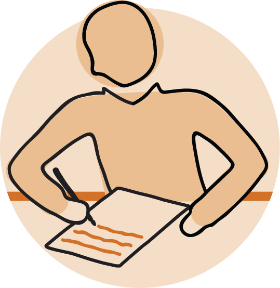 [Speaker Notes: The key considerations provide a brief overview of how the Australian Curriculum can accommodate particular approaches to teaching and assessment in History.

The Australian Curriculum: History emphasises the importance of providing learning opportunities for students to:
engage in questioning to develop students’ knowledge, understanding and skills. As such, exemplar inquiry questions have been incorporated into each year-level description for each subject in Years 7–10 
encounter a diversity of sources, both primary and secondary, as this is foundational to historical thinking and inquiry and to students’ understanding of the past. 
make links between how global events can shape and influence national events and ideas and explore Australian developments in a wider transnational and comparative context.

This section also supports teachers to consider:
protocols for engaging First Nations Australians
meeting the needs of diverse learners.

The key considerations are available from: https://v9.australiancurriculum.edu.au/teacher-resources/understand-this-learning-area/humanities-and-social-sciences/.

Suggested activity
How are the key considerations reflected in your History program?]
Core concepts
Evidence 
Perspectives 
Interpretations and contestability 
Continuity and change 
Cause and effect
Significance
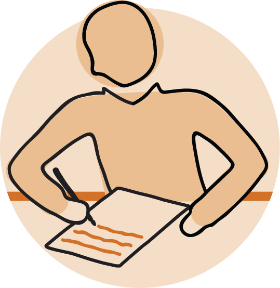 [Speaker Notes: In Years 7–10, students build on their understanding through core concepts and apply this understanding to the study of history. These concepts are the key ideas involved in teaching students to think historically. 
Evidence — The information obtained from interpreting and analysing primary and secondary sources that can be used to support, revise or challenge a particular historical explanation, interpretation or argument. 
Perspectives — Historical perspectives are the position from which people view events, developments and issues and explain why people and groups at the time have a particular point of view. These views are shaped by people’s beliefs, values, culture, gender, age, location and experiences. 
Interpretations and contestability — Explanations of the past about a specific person, groups, events or developments using evidence from historical sources. Contestability occurs when particular interpretations about the past are open to debate, e.g. as a result of a lack of evidence, the discovery of new evidence, different perspectives of historians, public commentators or groups. 
Continuity and change — Aspects of society, such as institutions, ideas, values and problems, that remain/ed the same and/or changed over certain periods of time (some point in the past and the present) or in the past (two points in the past). 
Cause and effect — The long- and short-term causes and the intended and unintended consequences of an event, decision, process, interaction or development. 
Significance — The importance that is assigned to an issue, event, development, person, group, place or society, process, interaction or system over time and place. The importance is determined by the prominence of the event, development or issue at the time, its scope and depth, its long-term consequences and its ability to explain issues in the present. 

The core concepts are available from: https://v9.australiancurriculum.edu.au/teacher-resources/understand-this-learning-area/humanities-and-social-sciences#history-7-10/.

Suggested activity
With a colleague, look at one of the core concepts and aim to identify where this concept is evident in the content descriptions and/or content elaborations for a particular year level.]
Year-by-year and banded curriculum
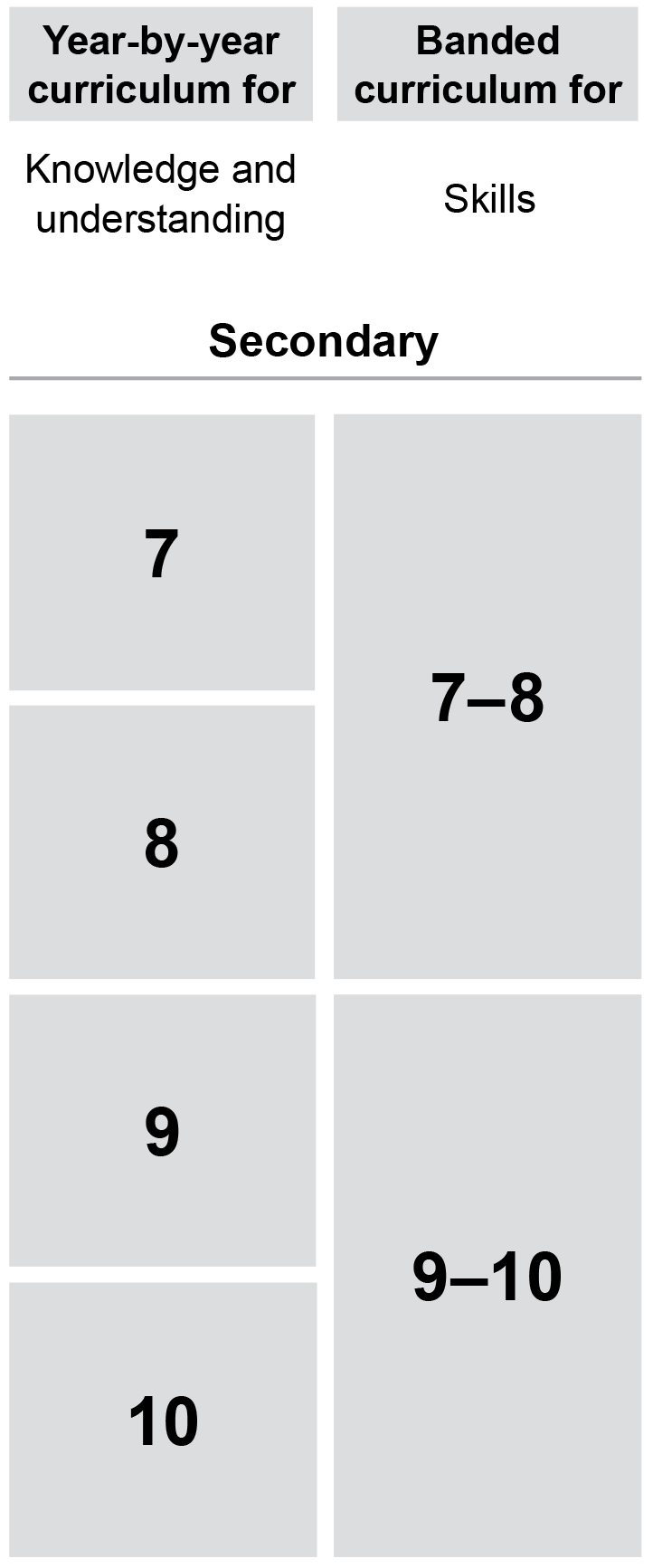 Each year of Years 7–10 History includes the following structural components:
level description
year-by-year content for the Knowledge and understanding strand
banded content for the Skills strand
year-by-year achievement standards.

The curriculum is developmentally sequenced across the year levels.
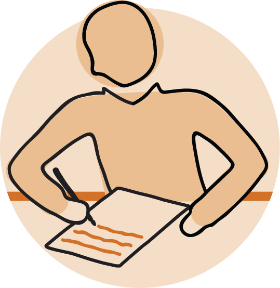 [Speaker Notes: The Years 7–10 History curriculum is structured into both year-by-year and banded curriculum content. The banded curriculum content enables flexible delivery of History across Years 7–10 . ​
​
Suggested activity​
​What are the implications of the year-by-year curriculum for the planning of your teaching, learning and assessment program?​]
Level description
Year 7

The Year 7 curriculum provides a study of history from the time of the earliest human communities to the end of the ancient period, approximately 60,000 years ago – c.650 (CE), and a study of early First Nations Peoples of Australia. It was a period defined by the development of cultural practices and organised societies. The study of the ancient world includes the discoveries (the remains of the past and what we know) and the mysteries (what we do not know) about this period of history, in a range of societies from places including Egypt, Greece, Rome, India and China.

An overview of the study of the ancient world's earliest societies requires students to develop a broad understanding of the context and chronology of the period, the patterns of historical continuity and change over time, and related historical themes. This includes understanding the archaeological and historical terms used to describe different periods of time, and the ways different cultures, including First Nations Australians, identify and represent time.

In Year 7, students are expected to study the sub-strand Deep time history of Australia and at least one of the topics from The ancient world sub-strand. The ancient world sub-strand topics are:
Greece
Rome
Egypt
India
China.
Inquiry questions provide a framework for developing students’ knowledge, understanding and skills. The following inquiry questions are examples only and may be used or adapted to suit local contexts.

How do we know about the ancient past?
Why, where and when did the earliest societies develop?
What emerged as the distinctive features of societies of early First Nations Peoples of Australia?
What emerged as the defining features and achievements of ancient societies?
What have been the significant legacies of ancient societies?
Context
Structure and expectations
Inquiry questions
[Speaker Notes: Each Years 7–10 History level description identifies the:​
​context for each year​
structure and expectations for the composition of teaching and learning programs
inquiry questions that may be addressed in each year.]
Curriculum content
Year 8
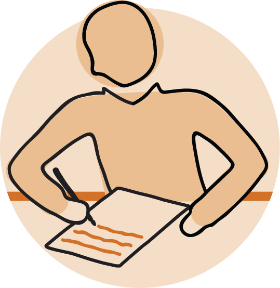 [Speaker Notes: The curriculum content is presented as content descriptions that specify the knowledge, understanding and skills young people are expected to learn and teachers are expected to teach across the years of schooling.

The content descriptions are accompanied by content elaborations. Content elaborations provide illustrations and/or examples that teachers may choose to use in the classroom or as inspiration for their own activities. The content elaborations are not a mandatory aspect of the curriculum and as such are not required to be taught. 

Suggested activity

Use the Australian Curriculum: History to build an understanding of the sequence of content of the curriculum across year levels: https://v9.australiancurriculum.edu.au/.

Within the Australian Curriculum: History, select a year level and read the content descriptions.
Consider the content descriptions for the year level prior to and following the selected year level.
In a small group, discuss how the curriculum develops in increasing complexity of cognition and skills across the years/bands.]
Curriculum content
History content is organised under two interrelated strands:
Knowledge and understanding
Skills.
[Speaker Notes: The two strands are interrelated and should be programmed and taught in an integrated way. The content descriptions of the two strands have been written so that at each year this integration is possible. The Knowledge and understanding strand provides the contexts through which skills and understandings of the core concepts are developed in increasing complexity across Years 7–10 .]
Knowledge and understanding strand
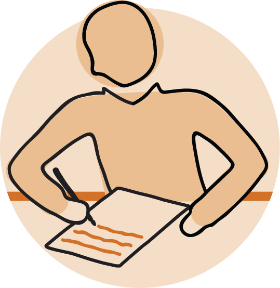 *Bold titles indicate those sub-strands that are expected to be studied in the year level.
[Speaker Notes: In each strand, curriculum content is further organised into sub-strands. In History, these sub-strands vary depending on the year level. Some sub-strands are expected to be studied (indicated in bold), while others are optional. Under each sub-strand, there are a selection of topics from which the specific content for teaching and learning programs may be developed. In each year level, the following structure applies:
Year 7 — an overview and two sub-strands
Year 8 — an overview and three sub-strands
Year 9 — an overview and four sub-strands
Year 10 — an overview and three sub-strands.

Suggested activities
What is the relationship between the Knowledge and understanding strands of History?
Prepare a brief statement/overview that would help you describe the strands to a parent group.]
Skills strand
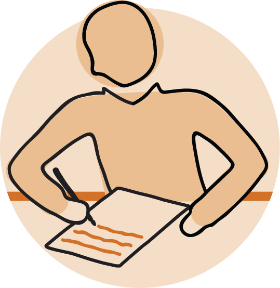 [Speaker Notes: The Skills strand is comprised of four sub-strands:
Questioning and researching
Using historical sources
Historical perspective and interpretations
Communicating

Suggested activities
How do these sub-strands support skills development in other HASS subjects, e.g. Civics and Citizenship?
How might you explain the difference between the sub-strands to your students? What does learning look like in each sub-strand?]
Achievement standards
Year 10
By the end of Year 10, students explain the historical significance of the period between 1918 and the early 21st century. They explain the causes and effects of events, developments, turning points or movements in 20th century Australia and internationally, leading up to and through World War II, and the post-war world. They describe social, cultural, economic and/or political aspects, including international developments, related to the changes and continuities in Australian society over this historical period. Students explain the role of significant ideas, individuals, groups and institutions connected to the developments of this period and their influences on Australian and global history.

Students develop and modify a range of questions about the past to inform historical inquiry. They locate, select and compare a range of primary and secondary sources and synthesise the information in sources to use as evidence in historical inquiry. They analyse the origin, content, context and purpose of primary and secondary sources. Students evaluate the accuracy, usefulness and reliability of sources as evidence. They sequence events and developments to analyse cause and effect, and patterns of continuity and change, connected to a period, event or movement. They evaluate perspectives of significant events and developments, and explain the important factors that influence these perspectives. They compare and evaluate different and contested historical interpretations. Students use historical knowledge, concepts and terms to develop descriptions, explanations and historical arguments that synthesise evidence from sources.
Knowledge and understanding
Skills
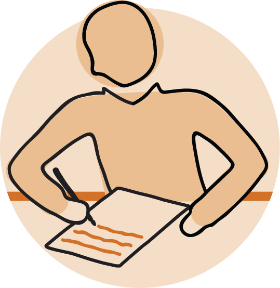 [Speaker Notes: The achievement standard is a statement of what students should know and should be able to do at the end of the year level. In History, the first paragraph of the achievement standard relates to Knowledge and understanding and the second paragraph relates to Skills. ​
​
The Years 7–10 History achievement standards are available from:  https://v9.australiancurriculum.edu.au/.
​​
Suggested activities​
​Using the Australian Curriculum: History, discuss how the evidence that students need to provide of what they know and can do increases in complexity across year levels.​
​For a given year level, map the achievement standard to the content descriptions.]
Key connections
Identify the connections with the other dimensions of the Australian Curriculum including: 
the general capabilities 
the cross-curriculum priorities 
other learning areas within the Australian Curriculum.
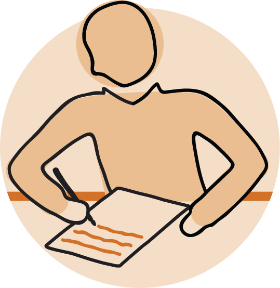 [Speaker Notes: The key connections are to help teachers identify the links to the other dimensions for the Australian Curriculum including the general capabilities, cross-curriculum priorities and other learning areas to assist teachers to make connections in their planning for student learning.

The key connections are available from: https://v9.australiancurriculum.edu.au/teacher-resources/understand-this-learning-area/humanities-and-social-sciences/.

Suggested activities

Read the key connections section relating to the other learning areas. Partner with a colleague to discuss the following questions:
Which learning areas does the History curriculum have key connections to? 
Why are these connections important? 
Create a concept map showing the connections between other learning areas.]
Three-dimensional curriculum: General capabilities
Support students to be successful learners
	 Literacy
	 Numeracy
	 Digital literacy
	 Critical and creative thinking
Develop ways of being, behaving and learning to live with others
	 Personal and social capability
	 Ethical understanding
	 Intercultural understanding
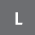 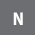 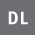 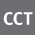 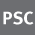 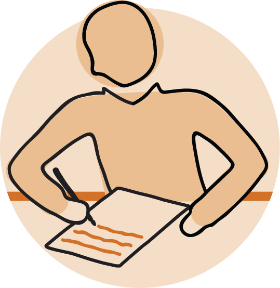 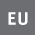 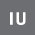 [Speaker Notes: The seven capabilities are divided into two groups:

capabilities that support students to be successful learners ― literacy, numeracy, digital literacy and critical and creative thinking
capabilities that develop ways of being, behaving and learning to live with others ― personal and social capability, ethical behaviour and intercultural understanding.

Continua of learning have been developed for each capability to describe the relevant knowledge, understanding and skills at particular points of schooling, while the literacy and numeracy general capabilities have national learning progressions that describe the skills, understandings and capabilities that students typically acquire as their proficiency increases in a particular aspect of the curriculum over time.

The content outlined in the general capabilities’ continua/progressions is embedded in the content descriptions for each learning area, where appropriate. The icons shown on this slide are used to identify where the general capabilities are embedded in content descriptions. 

A summary of the focus of each of the general capabilities in the Humanities and Social Sciences learning area is available from: https://v9.australiancurriculum.edu.au/teacher-resources/understand-this-learning-area/humanities-and-social-sciences/.

Suggested activity

Read the key connections section relating to the general capabilities. Partner with a colleague to discuss the following questions:
To which general capabilities are there key connections? 
Why are these connections important? What important contribution do they make to a student’s education?
How do could you embed the general capabilities authentically into your teaching and learning programs?]
Three-dimensional curriculum: Cross-curriculum priorities
Aboriginal and Torres Strait Islander histories and cultures	Asia and Australia’s engagement with Asia	Sustainability
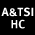 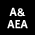 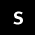 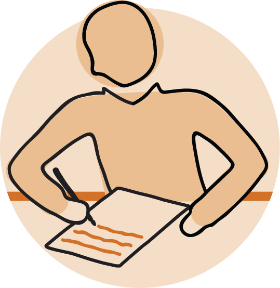 [Speaker Notes: The Australian Curriculum promotes three cross-curriculum priorities that young Australians should learn about. Each of the priorities is represented in learning areas in ways appropriate to that area. 

The three priorities are: 

Aboriginal and Torres Strait Islander histories and cultures ― to ensure that all young Australians are given the opportunity to gain a deeper understanding and appreciation of Aboriginal and Torres Strait Islander histories and cultures, their significance for Australia and the impact that these have had, and continue to have, on our world 
Asia and Australia’s engagement with Asia ― to reflect the importance of knowing about Asia and Australia’s engagement with Asia and to encourage better understanding of the countries and cultures of the Asia region so that young people appreciate the economic, political and cultural interconnections that Australia has with the region 
Sustainability ― to allow young people to develop an appreciation of the need for more sustainable patterns of living and to build capacities for thinking, valuing and acting that are necessary to create a more sustainable future. 

Each of the cross-curriculum priorities contains a set of organising ideas. These are consistent across the curriculum and are reinforced in learning areas. Each of the cross-curriculum priorities can be relevant to teaching and learning in History and explicit teaching of the priorities may be incorporated in teaching and learning activities where appropriate. 

Suggested activity

Read the key connections section relating to the cross-curriculum priorities. Partner with a colleague to discuss the following questions:

To which cross-curriculum priorities are there key connections? 
How are the cross-curriculum priorities reflected in your teaching and learning programs?]
Find out more
Find out more on the QCAA Australian Curriculum webpage.
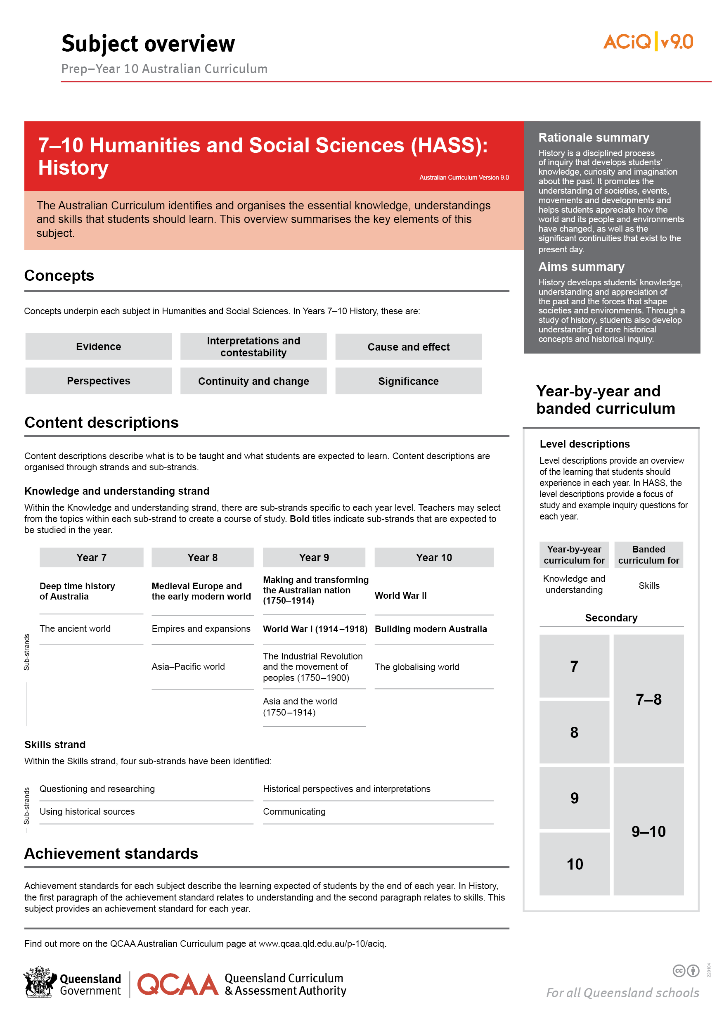 Rationale
Lorem ipsum lorem ipsum lorem ipsum lorem ipsum lorem ipsum lorem ipsum lorem ipsum lorem ipsum lorem ipsum lorem ipsum lorem ipsum lorem ipsum lorem ipsum lorem ipsum lorem ipsum lorem ipsum lorem ipsum lorem ipsum lorem ipsum lorem ipsum lorem ipsum lorem ipsum lorem ipsum. 
Aim
Lorem ipsum lorem ipsum lorem ipsum lorem ipsum lorem ipsum lorem ipsum lorem ipsum lorem ipsum lorem ipsum lorem ipsum lorem ipsum lorem ipsum lorem ipsum lorem ipsum lorem ipsum.
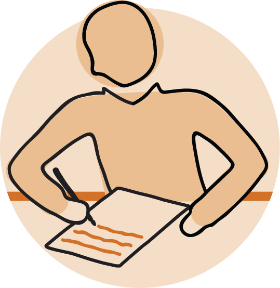 [Speaker Notes: More information about the implementation of Australian Curriculum in Queensland is available on the QCAA website. A one-page overview of the Australian Curriculum: HASS in Years 7–10 History can be accessed through https://www.qcaa.qld.edu.au/p-10/aciq/version-9/learning-areas/p-10-humanities-and-social-sciences/.

Send any further questions to: australiancurriculum@qcaa.qld.edu.au.

Information about requests for further professional learning is available from: www.qcaa.qld.edu.au/pd-events/request-pd.
 
Suggested activity

Partner with a colleague to discuss the following questions:
What did I learn?
What was confirmed?
What was new?
What challenged my thinking?
What else do I need to do?
What is our plan as a teaching team?]
Acknowledgments
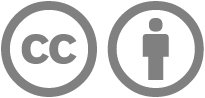 © State of Queensland (QCAA) 2022
Licence: https://creativecommons.org/licenses/by/4.0 | Copyright notice: www.qcaa.qld.edu.au/copyright — lists the full terms and conditions, which specify certain exceptions to the licence. | Attribution: ‘© State of Queensland (QCAA) 2022’ — please include the link to our copyright notice.
Other copyright material in this publication is listed below:
Photograph/s of staff and students used with permission.
Unless otherwise indicated, material from Australian Curriculum is © ACARA 2010–present, licensed CC BY 4.0. For the latest information and additional terms of use, see the Australian Curriculum website and its copyright notice.
The three-dimensional curriculum diagram is 'Excluded Material' used under the terms of the Australian Curriculum and its copyright notice and is not modified. © Australian Curriculum, Assessment and Reporting Authority (ACARA) 2009 to present, unless otherwise indicated. 
You may view, download, display, print, reproduce (such as by making photocopies) and distribute these Excluded Materials in unaltered form only for your personal, non-commercial educational purposes or for the non-commercial educational purposes of your organisation, provided that you make others aware it can only be used for these purposes and attribute ACARA as the source of the Excluded Material. For the avoidance of doubt, this means that you cannot edit, modify or adapt any of these materials, and you cannot sub-licence any of these materials to others. Apart from any uses permitted under the Copyright Act 1968 (Cth), and those explicitly granted above, all other rights are reserved by ACARA. If you want to use such material in a manner that is outside this restrictive licence, you must request permission from ACARA by emailing (copyright@acara.edu.au).
QCAA social media